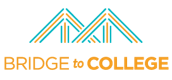 Sharing instructional gifts
Access Google Docs link via a device that can be shared by the group
Identify first gift giver and notetaker to the right of giver
First participant has X minutes to share their gift
Notetaker types notes on the gift in doc
Group members ask questions and/or offer comments
Gift giver becomes notetaker for next giver, repeat
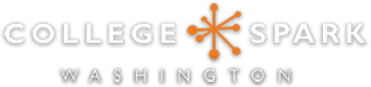 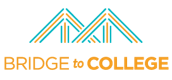 Sharing instructional gifts
As a group, select one of the gifts to share with the entire group
Identify a spokesperson to share the gift
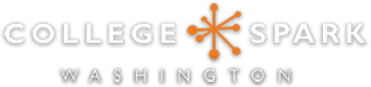